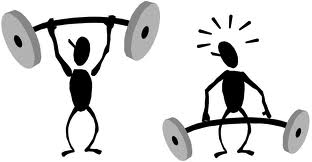 debilidades
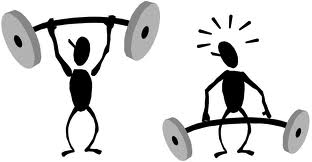 fortalezas
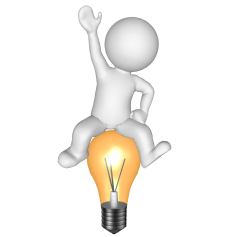 oportunidades
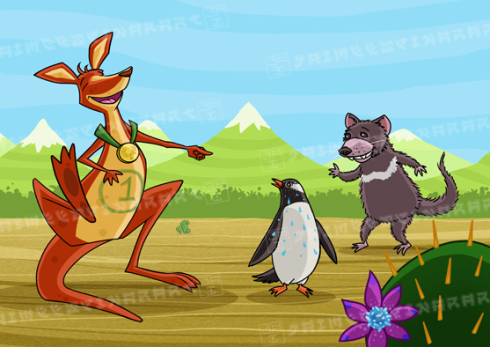 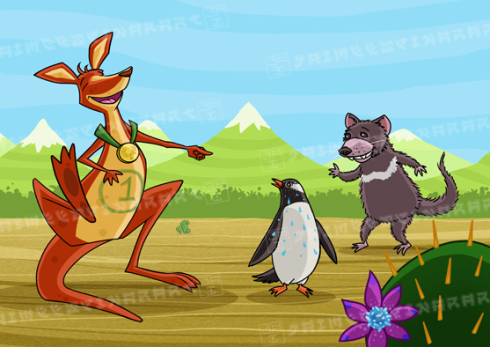 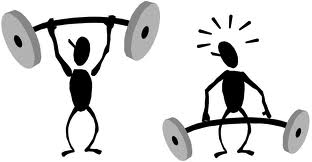 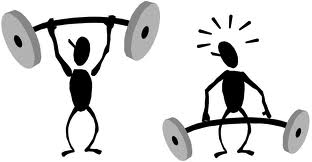 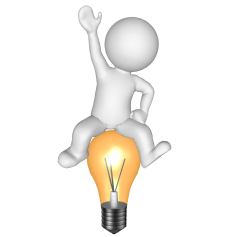 debilidades
fortalezas
oportunidades
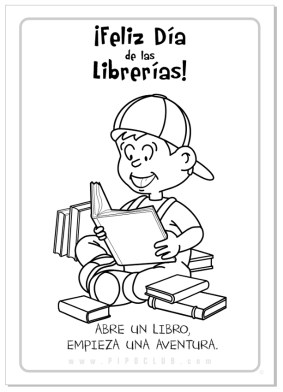 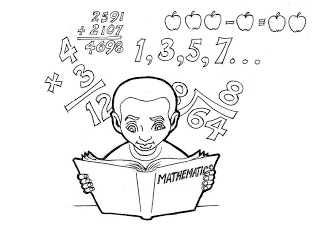 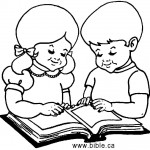 Me cuestan las mates
Me gusta leer y leo muy bien
Puedo contar cuentos
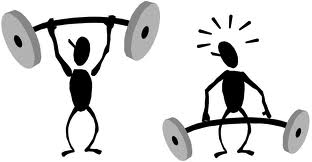 debilidades
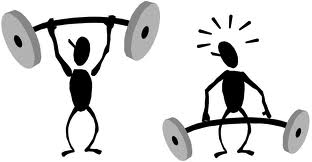 fortalezas
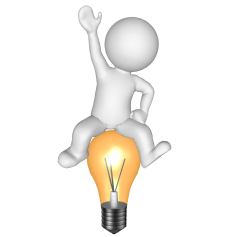 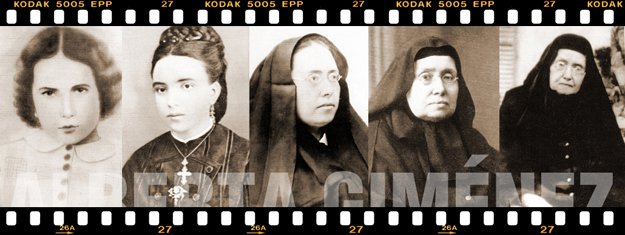 oportunidades